Hinweise und Lösungsskizzen
… zu den Vertiefungsaufgaben
Stand 11.01.2024
Modellversuch zur Kohlenstoffdioxid-Speicherung mittels CCS
Bereich Geografie:
	Recherchiere im Internet, welche Regionen in Deutschland geeignet sind, um Kohlenstoffdioxid mittels CCS zu speichern. Stelle deine Ergebnisse in einer Deutschland-Karte dar.
2
3
4
Geeignete Speichermöglichkeiten sind zum Beispiel:

ehemalige Öl- und Gaslagerstätten
Kohleflöze
Salzwasser führende Gesteinsschichten (Saline Aquifere)
5
6
Nützliche Links:
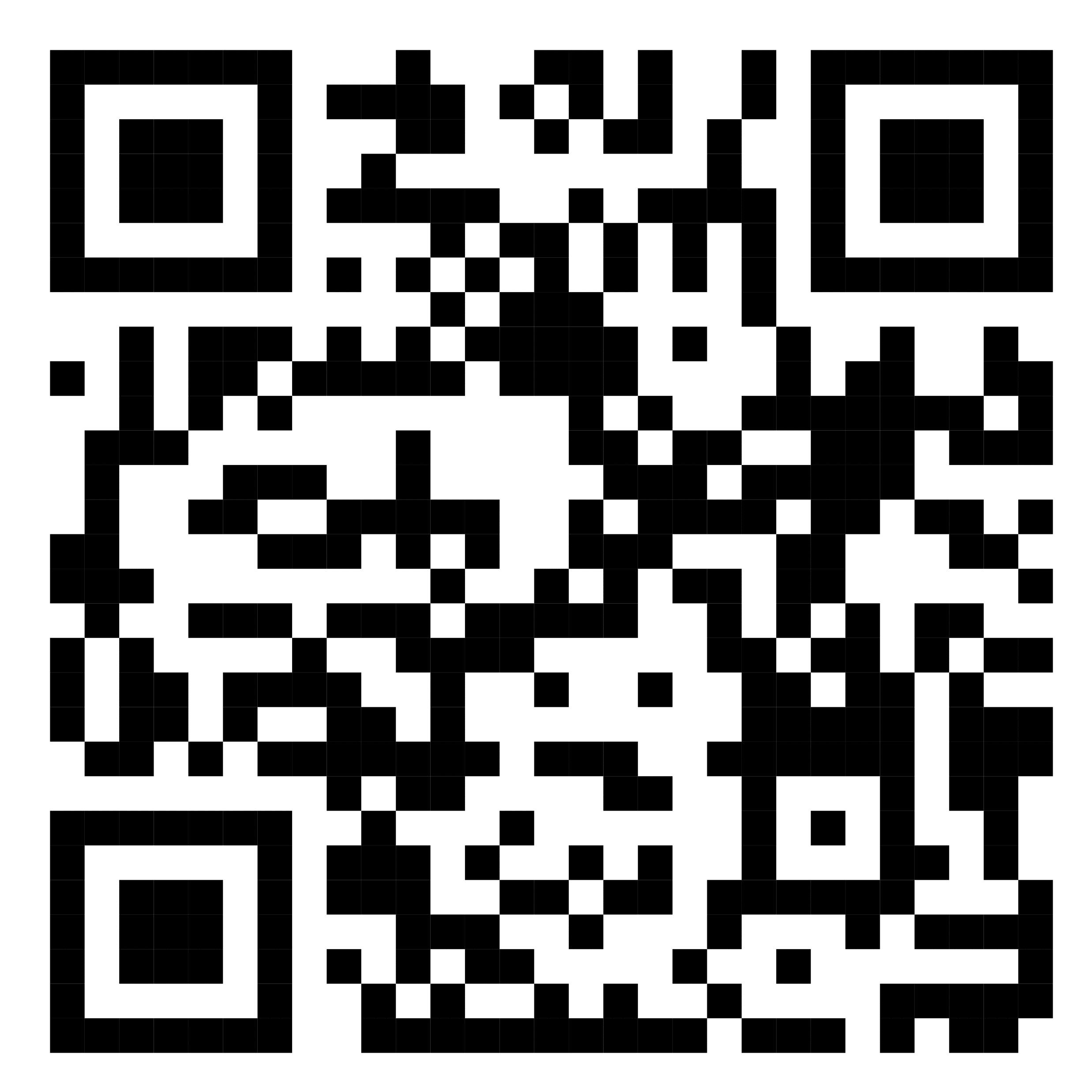 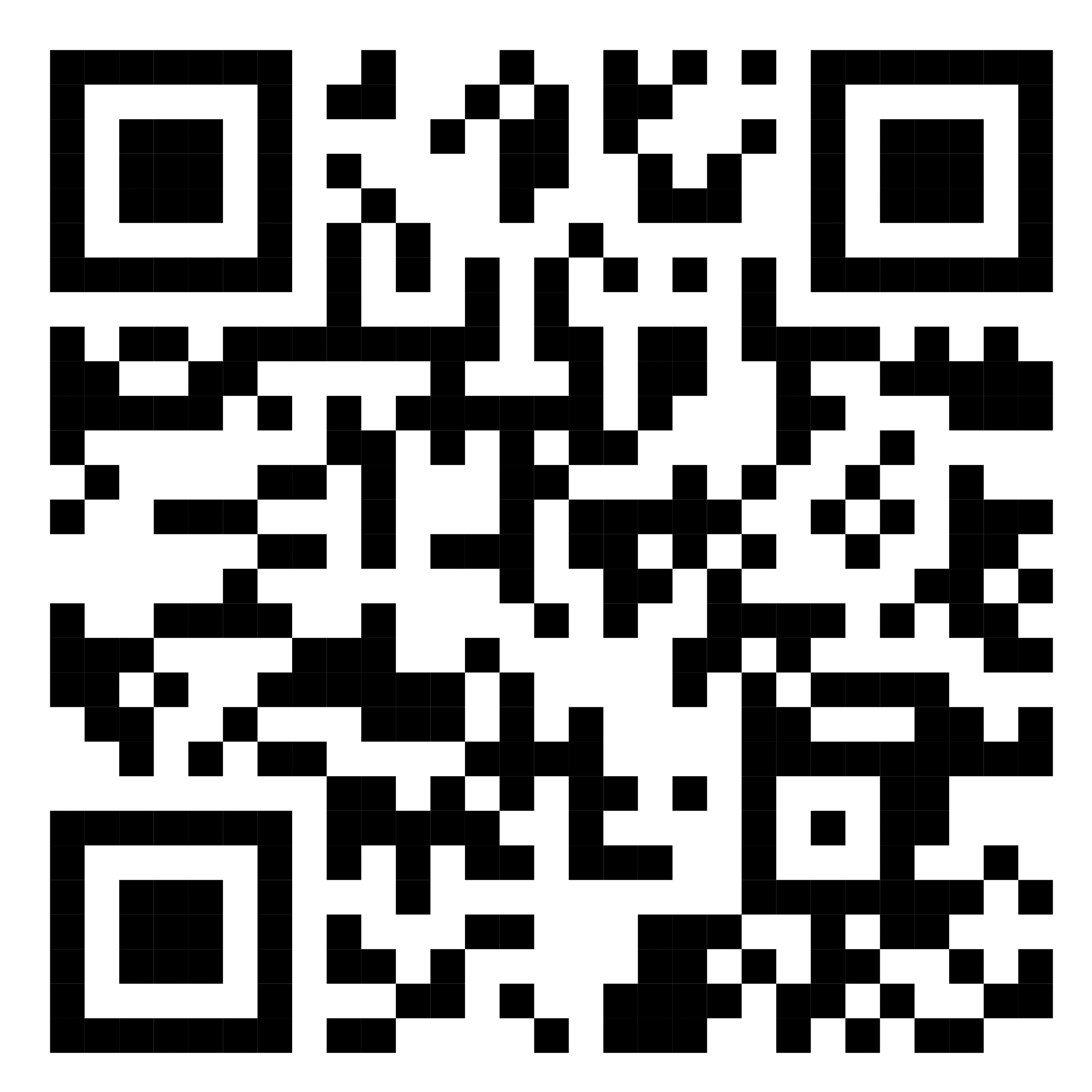 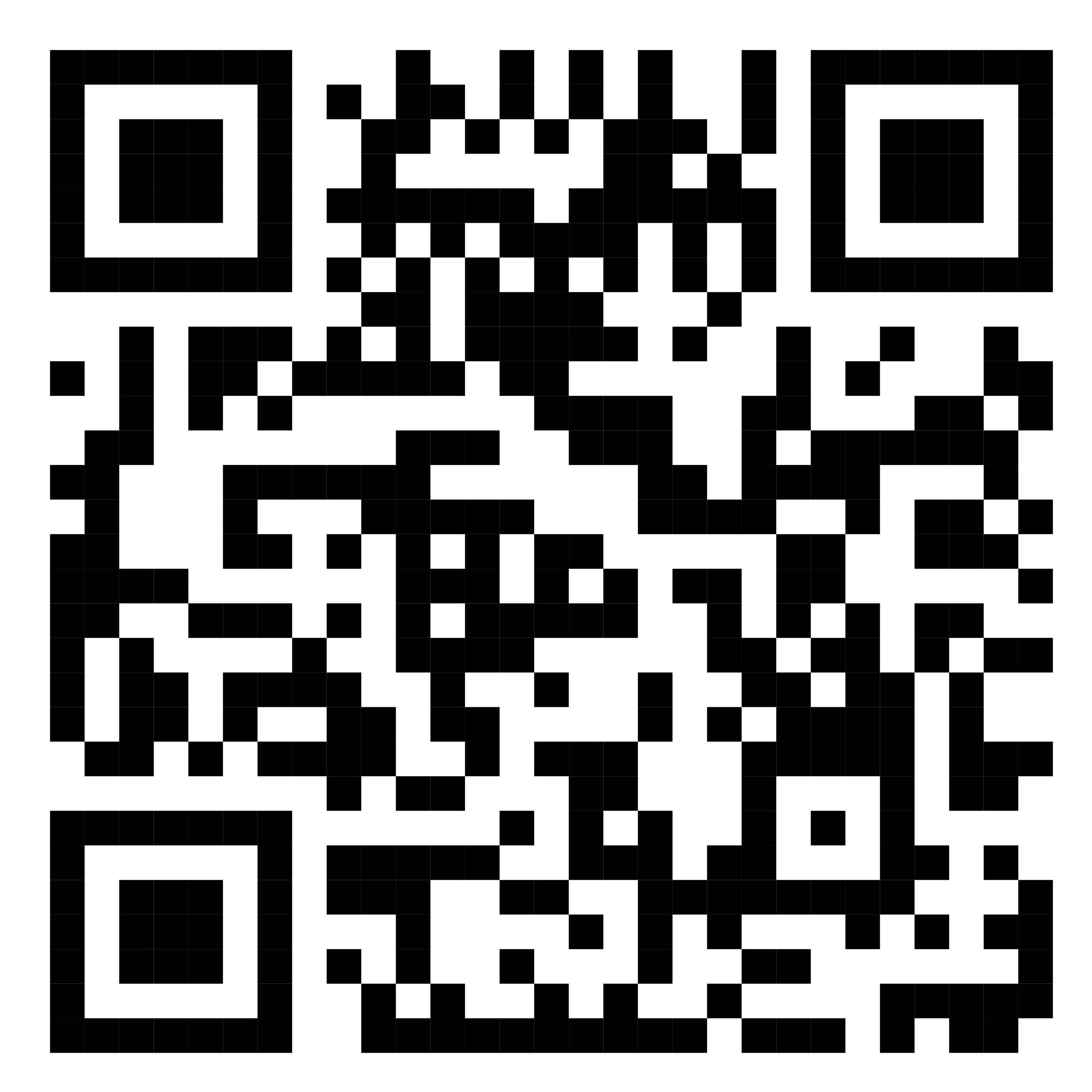 7
8
Lösungsvorschlag
Quelle: Bundesanstalt für Geowissenschaften und Rohstoff, Abbildung: http://www.zeitbild.de/wp-content/uploads/2009/08/ZB-Wissen_Klimaschutz-und-CCS.pdf
9
Modellversuch zur Kohlenstoffdioxid-Speicherung mittels CCS
Bereich Mathematik:
Bestimme, in wie vielen Jahren die Speicherkapazität in Deutschland erschöpft ist, wenn so viel wie möglich Kohlenstoffdioxidemissionen durch CCS ausgeglichen werden sollen. Triff hierfür geeignete Annahmen.
10
11
12
Ein paar Zahlen:
Kohlendioxidemissionen Deutschland 2022: 666 Millionen Tonnen
Kohlendioxidemissionen Verkehr und Kleinverbraucher: circa ein Drittel
Speicherpotential Erdöllagerstätten: 130 Millionen Tonnen
Speicherpotential Erdgaslagerstätten: 2,75 Milliarden Tonnen
Speicherpotential Salzwasser führende Gesteinsschichten: 9,3 Milliarden Tonnen
Quellen: 	https://www.umweltbundesamt.de/daten/klima/treibhausgasminderungsziele-deutschlands#nationale-treibhausgasminderungsziele-und-deren-umsetzung
	https://www.bgr.bund.de/DE/Themen/Nutzung_tieferer_Untergrund_CO2Speicherung/CO2Speicherung/FAQ/faq_inhalt.html;jsessionid=A63531152906CB232011F7B5C72CE3A	B.internet952?nn=1547474#doc1547494bodyText2
13
[Speaker Notes: https://www.umweltbundesamt.de/daten/klima/treibhausgasminderungsziele-deutschlands#nationale-treibhausgasminderungsziele-und-deren-umsetzung
https://www.bgr.bund.de/DE/Themen/Nutzung_tieferer_Untergrund_CO2Speicherung/CO2Speicherung/FAQ/faq_inhalt.html;jsessionid=A63531152906CB232011F7B5C72CE3AB.internet952?nn=1547474#doc1547494bodyText2]
14
Lösungsvorschlag
Nicht alle Emissionen eignen sich zu einer Speicherung durch CCS, beispielsweise Emissionen aus dem Verkehrssektor können nicht gespeichert werden. Die nicht speicherbaren Emissionen machen circa ein Drittel aus. Im Jahr 2022 sind also 444 Millionen Tonnen speicherbar.
Zur Vereinfachung soll angenommen werden, dass die speicherbaren Emissionen in den nächsten Jahren bei 444 Millionen Tonnen gleich bleiben.
15
16
Lösungsvorschlag
Rechnet man die Speicherkapazität zusammen, ergibt sich eine Gesamtspeicherkapazität von 9,43275 Milliarden Tonnen.
Damit können die Emissionen für circa 21 Jahre gespeichert werden.
17
18
Lösungsvorschlag
19
Käufliche Brennstoffzellen
Bereich Mathematik/ Physik:
Nutze deine Messwerte aus Durchführung 1, um den Wirkungsgrad der Brennstoffzelle näherungsweise zu bestimmen.
20
21
22
23
24
Lösungsvorschlag
25
Käufliche Brennstoffzellen
Nimm Stellung zur folgenden These: Je schlechter der Wirkungsgrad, desto weniger nachhaltig ist das Verfahren.
26
27
28
Entscheidend ist nicht immer nur der Wirkungsgrad sondern, welche Abfallprodukte bei dem Verfahren entstehen und, ob diese schädlich für die Umwelt sind oder nicht…
29
Käufliche Brennstoffzellen
Vergleicht eure Ergebnisse mit einer Gruppe, die diese Aufgabe ebenfalls bearbeitet hat.
30
31
Modellversuch zur alkalischen Brennstoffzelle
Bereich Chemie:
Vergleiche den Modellversuch mit Brennstoffzellen in der technischen Realität, indem du die Tabelle in der Experimentieranleitung ausfüllst.
32
33
Brennstoffzelle mit minimalem Aufwand
Bereich Chemie:
Vergleiche den Modellversuch mit Brennstoffzellen in der technischen Realität, indem du die Tabelle in der Experimentieranleitung ausfüllst.
34
35
36
Die ablaufende Reaktion ist identisch.
Unterschiede ergeben sich zum Beispiel bei dem Elektrolyten, den Elektroden und dem Katalysator. Bei den Rasierscherfolien handelt es sich um platinierte Nickel-Netze. Platin wird oft als Katalysator verwendet.
37
38
39
Wasserstoff aus Zuckerrüben
Bereich Mathematik/ Chemie:

Bestimme, wie viel Kilogramm Biomasse benötigt werden, um eine solche Menge Wasserstoff zu erzeugen, dass eine Energiemenge von E=1TWh zur Verfügung steht. Du kannst annehmen, dass aus 7,5kg Biomasse 1kg Wasserstoff gewonnen werden kann.
40
41
42
43
44
45
46
47
Wasserstoff aus Zuckerrüben
Bereich Biologie:
Recherchiere die Funktionsweise einer Biogasanalage. Nenne die Gase, welche letztlich entstehen. Stelle eine Hypothese auf, warum in dem hier durchgeführten Versuch Wasserstoff entstanden ist.
48
49
50
Nützlich ist der folgende Link:








Beachte, dass im Verlauf des Prozesses bereits Wasserstoff als Zwischenprodukt entsteht…
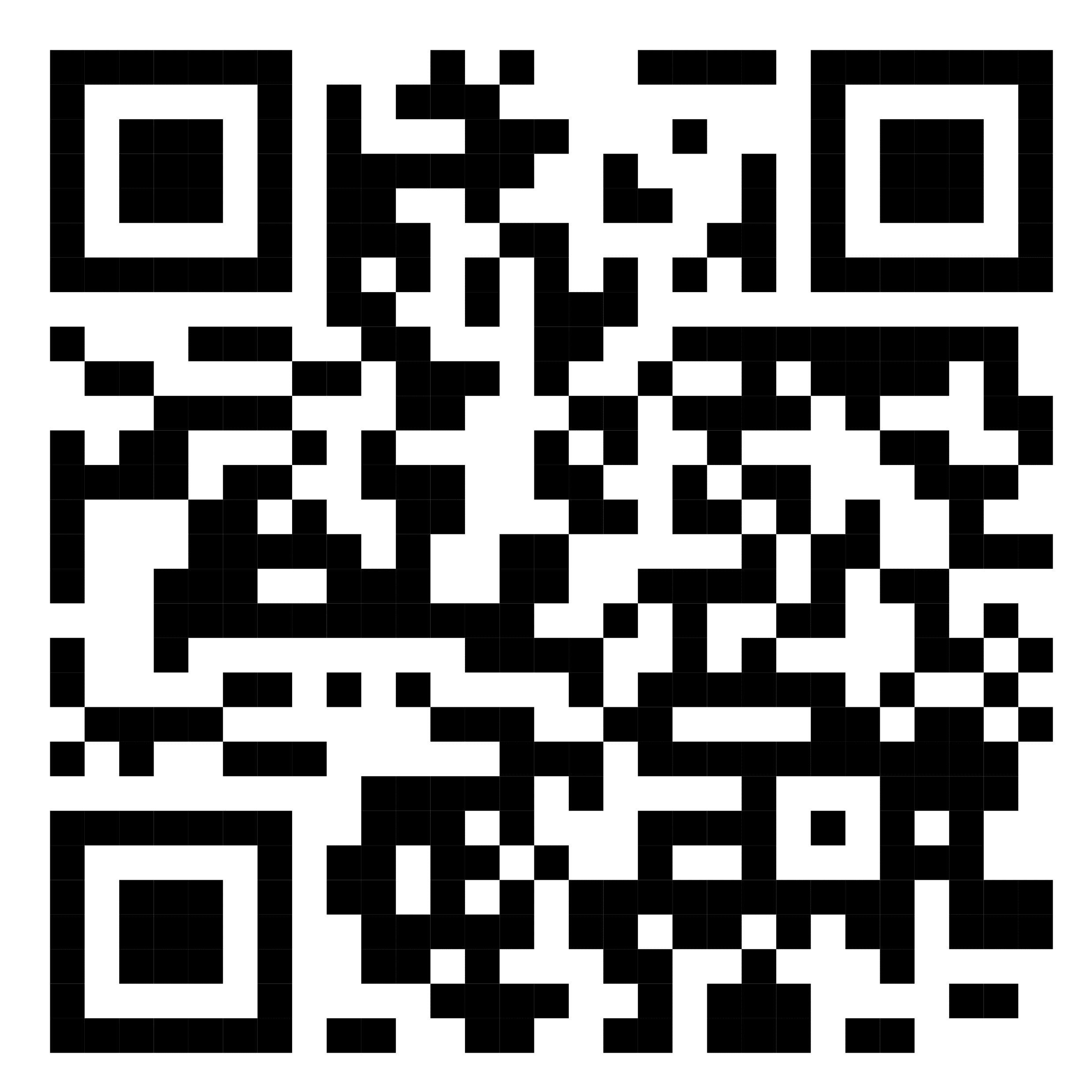 51
52
Im Laufe des Prozesses der Biogasgewinnung entsteht bereits Wasserstoff, welcher weiter mithilfe von methanbildenden Bakterien zu Methan umgesetzt wird.
Bei der Wasserstoffproduktion wird die Aktivität dieser Bakterien durch die Reaktionsbedingungen gehemmt, sodass der Prozess nach der Acetogenese stoppt.
53
Energieträger im Vergleich
Bereich Physik/ Chemie:
In der Literatur finden sich die folgenden Werte:
Standard-Verbrennungsenthalpien:
	ΔRH°(CH4)=-890 kJ/mol	ΔRH°(H2)=-286 kJ/mol	
Spezifische Wärmekapazität:
	c(H2O(g))=4,18 J/(g K)
Berechne, welche Temperaturdifferenz sich hieraus für die folgenden Verbrennungen theoretisch ergeben würde:
100mL Methan		c) 100mL Wasserstoff
25mL Methan		d) 200mL Wasserstoff
54
55
56
57
58
59
60
61
62
63
64
65
Energieträger im Vergleich
Nenne mindestens zwei Ursachen für das Abweichen der theoretischen Berechnungen von den experimentell ermittelten Daten.
Beschreibe mindestens eine Möglichkeit, wie der beschriebene Versuchsaufbau verändert werden könnte, um die Genauigkeit zu verbessern.
66
67
68
Die theoretischen Werte sind um ein vielfaches höher als die experimentell bestimmten Werte. Die Energie ist also entgegen der Annahme nicht vollständig auf das Wasser übertragen worden. Wo könnte sie sein?
69
70
Ursachen für die Abweichung von theoretischen Daten:
Es muss noch das Glas erwärmt werden bevor das Wasser erwärmt wird.
Die Konstruktion ist nicht isoliert sodass ein Teil der Energie die Umgebung erwärmt.

Verbesserungsvorschläge:
Dünnwandige Reagenzgläser
Mehr Wasser  Einfluss des Glases wird vernachlässigbar
Erhitzen von Eisenblech anstatt Wasser
71